Moja škola

Martin Mužík VII.A
Toto je moja škola
Do školy chodí asi 350 žiakov
Máme tu aj novú prekrásnu knižnicu, ktorá bola nedávno renovovaná
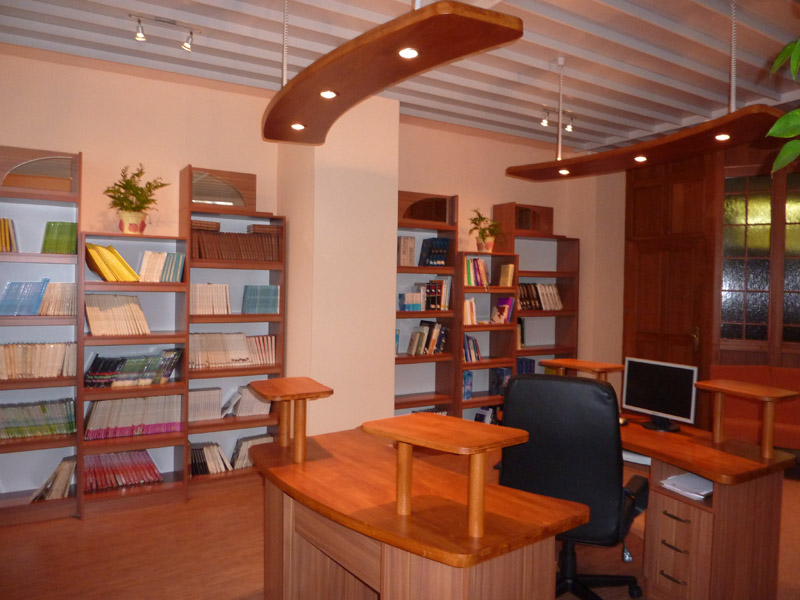 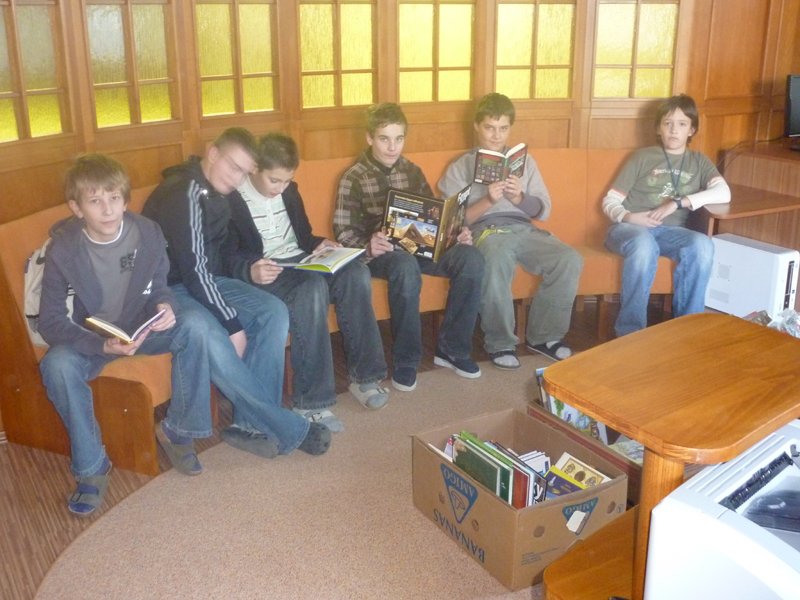 Naša škola ponúka
Moderné počítačové učebne
Skvelý kolektív učiteľov
Krásne priestory školy
Učenie v modernom podaní
Časť školy je celkom renovovaná
Odborných pedagógov
Počítačová učebňa na našej škole
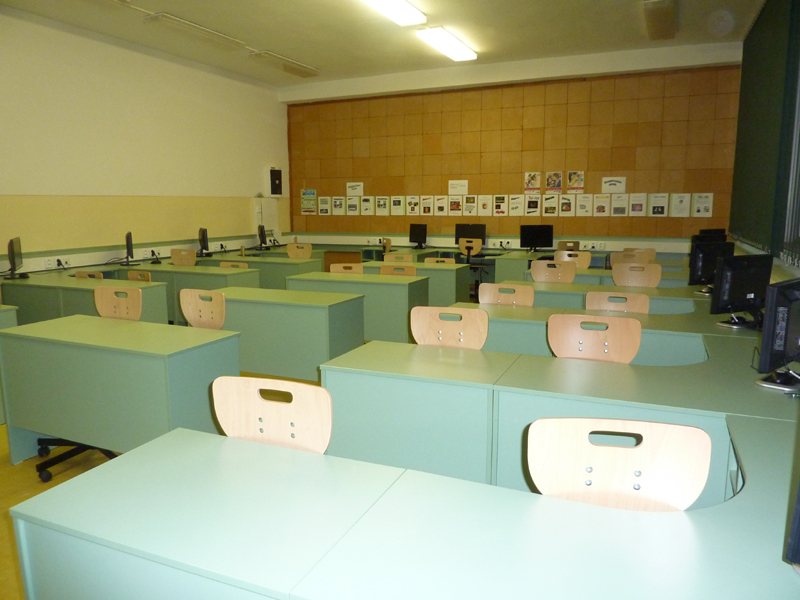 Aj naši žiaci vedia spievať
Vypracoval: Martin Mužík
Čerpal: www.Zšileopoldov.sk

Ďakujem za pozornosť
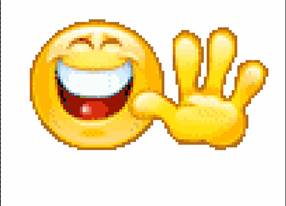